ABC  2015
北美華人基督徒教育大會
             Access Bible Convention
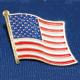 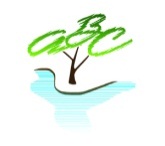 課碼(Workshop): CM-1 02
教室(Room #): 東E2
講員(Speaker): 神學生 胡大衛
授課語言: 華
題目(Topic):  青年門徒事工你也可以的
專題簡介: 從聖經角度看主耶穌和保羅的門徒事工，並結合當今教會和機構的門訓方式，探討如何實際的開始一個青年門訓事工。
門訓的聖經根基
當代門訓的方法分析
理想的門訓
實際應用
一、門訓的聖經根基
1.1門徒的定義
    在新約聖經中
名詞二百五十多次 ：學習者、學生、學徒
動詞四次：太13：25、27：57（成為門徒之意，做老師的追隨者），以及太28：19和徒14：21（使某人做門徒）
1.1門徒定義（續）
但當福音傳到外邦的時候，門徒這個詞漸漸的被基督徒所取代（徒11：26），“基督徒”這個詞的意思是屬基督一派的人，或是跟隨基督的人，也就是基督教的信徒與猶太教的信徒慢慢區分開來所使用的，同時也強調信徒是與眾人不同的地方，因為信徒們有耶穌的印記，也就是說基督徒是門徒概念的延續，從而說明神對其子民的目的乃是都成為門徒。
1.2門徒與大使命的關係
大使命經文：太28：19-20
『所以，你們要去，使萬民作我的門徒，奉父、子、聖靈的名給他們施洗（或作：給他們施洗，歸於父、子、聖靈的名）。 凡我所吩咐你們的，都教訓他們遵守，我就常與你們同在，直到世界的末了。』
這段經文從希臘文原文來看，其主要動詞為“使做門徒”，其餘的“去”、“施洗”、“教訓”都是分詞結構，“遵守”是不定式結構，動詞“吩咐”也是補充做門徒，“同在”是表明是神的應許。所以大使命中『出去傳福音』和『教導真理』都是為了使人做耶穌的門徒。
總結，從聖經來看所有重生得救的人都應該成為門徒，在神的心意中每個人都當跟隨耶穌做門徒，門徒不是少數人的追求和名號，而是每個基督徒的實質。
2.1對門徒訓練的一些錯誤認識
錯誤認識一：門訓就是一套方法
錯誤認識二：門訓是知識的傳遞
2.2 主耶穌門徒的訓練
A  主耶穌有清楚的門訓目標
B  主耶穌言傳身教
1）神話語的教導
2）一起生活
3）耶穌邀請門徒與他一起同工
2.3保羅的門徒的訓練
「你在許多見證人面前聽見我所教訓的，也要交託忠心那能教導別人的人」(提後二2)
綜上所述，“使人做門徒”是主耶穌事工的核心，也同樣是保羅所看重的，我相信“使人做門徒”毫無疑問也應該成為今日教會的核心工作。
二、當代門訓的方法分析
1．傳統教會牧養方式
2．新興教會的門徒訓練方式
新興教會的門徒訓練方式
G12門訓方式

由南美洲哥倫比亞首都波哥大的凱撒·卡斯達蘭奴斯(Cesar Castellanos)於1991年所創.
Open Cell (OC) ：細胞小組是靠外展增長的小組
Leaders Cell (LC) ：門訓小組，也即是所謂G十二小組
Win ：贏取門徒
Consolidate ：鞏固門徒。
Disciple ：塑造門徒。
Send :差遣門徒
2.2 葉忒羅的5X5模式
南韓趙鏞基牧師的純福音中央教會，是全球最多會眾的教會
1）強大的督導及管理系統
2）多元化事奉崗位及機會
3）同儕收養:
2.3 馬鞍峰教會的四壘門訓
華理克牧師1980年4月6日開始了馬鞍峰教會，教會建立之初就是成為以目標導向的教會，他的服事理念是PEACE，如下：
P - promote reconciliation（鼓励和解） - planting church（建立教会）
E - equip servant leaders（装备仆人领袖）
A - assist the poor（帮助穷人）
C - care for the sick（照顾病患）
E - educate the next generation（教育下一代）
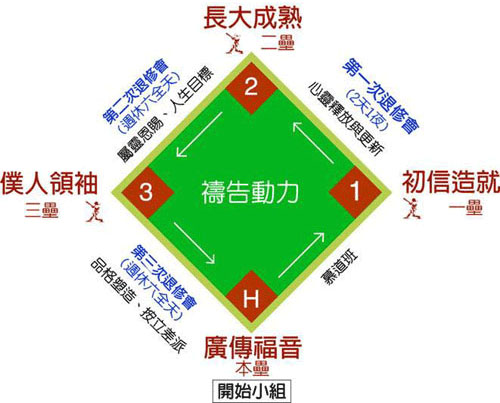 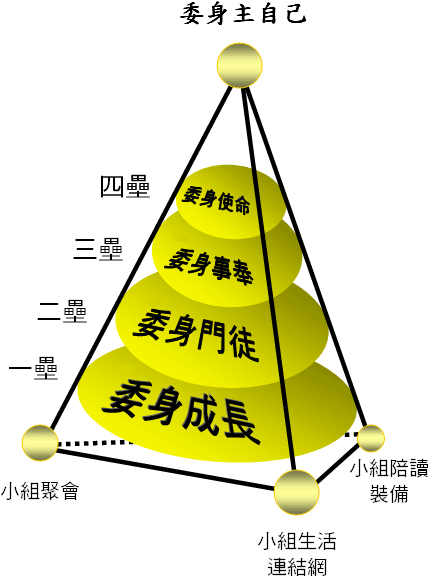 3. 基督教福音機構的門訓
3.1學園傳導會
1951年白立德博士在在加州大学洛杉矶分校创立学园传道会，其使命是要“透过不断地栽培倍增门徒，在各阶层建立属灵的运动，致力于世界的福音遍传，差遣工人到地极，協助完成大使命”。
主要使用的福音材料包括1979年錄製的耶稣傳影片，以及廣泛為大家所使用的 “四个属灵的定律”小冊子。
門徒事工策略為效法耶穌為榜樣，分為三部分：得人、造就、差遣。
1神的話語
2相交的生活
3一起事工
日常門訓
得人：
通過積極主動傳福音得著失喪的人（四律、關係佈道，集體福音奇襲，節日佈道）
造就：
門訓小組（3-6人）
差遣：
成為一生事主的門徒
階梯門訓
得人
1傳福音訓練
2組長訓練
3倍增領袖訓練
造就
得人
3.2導航會
導航會在1931年由道生·卓門（Dawson Trotaman）建立，其目標是以招募、建立，並差遣工人來協助完成大使命。其事工主要為四個基本點：大使命、工人、倍增和各民族。其事工基本理念是3E：傳揚、栽培和裝備，這是門徒小組的基本方向。
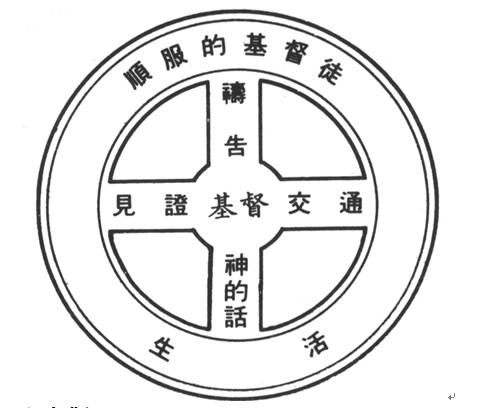 3.3世界學生聯合會
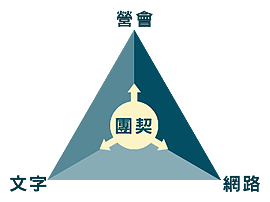 3.4基督使者協會
郭振遊教授所編寫的材料《以生命影響生命的門徒訓練》為其代表。
四傳服事模式。第一階段：傳福音(帶領非基督徒成為基督徒)；第二階段：傳生命(堅固信徒的信心，使他們可以在屬靈生命上自己餵養自己) ；第三階段：傳服事(透過服事，門徒的屬靈生命持續成長，可以餵養他人)；第四階段：傳出去(被差派出去，或在本地成立更多小組，擴展教會，或到外地/國外植堂)。
三、理想的門徒事工模式
使命和異象
挑戰
捨己成為榜樣
話語、生活與事奉三點結合
教會的推動

總結：以大使命為核心，以保羅提後2：2節  
『教導能忠心教導別人的人』為進路！
四、門徒訓練的實際應用
第一步，尋求異象和使命。
第二步，呼召人成為門徒。
    1）渴慕神、願意成長的心
    2）願意委身
第三步，門徒訓練。
神的話語
一起服事
一起生活
第一點 神的話語
材料推薦
內容深一點的如歐格理25課《合神心意的門徒》，內容少一點的如使者協會郭振遊教授所編12課的《以生命影響生命的門徒訓練》，相對更全面系統的學園傳導會所用的造就材料等。
第二點 相交的生活
認識每個人的家庭
分享個人的生命地圖
分享遊戲
弟兄或姊妹退修會
特別節日
建立彼此屬靈代禱關係
第三點 一起服事
『我做你看』
『我們一起做』
『你做我看』
『你做我幫』
帶領者
門徒1
門徒4
門徒2
門徒3
門徒a
門徒b
門徒c
第四步 繁殖小組
參考書籍
潘秋松。《解析式經文彙編》。美國：麥種，2002。
張永信。《天道聖經註釋-使徒行轉（二）》。香港：天道書樓，2000。
斯托德。《使徒行轉》。黃元林譯。台北：校園書房，1997。
梁延益。《結構G12小組牧會樣模式何去何從》。香港：沙田浸信會，2004。
杜正夫。《愛的傳承-導航會門徒訓練法》。台北：基督教導航會，1993。
郭明璋。《耕耘青春: 校園團契五十年來的軌跡》。台北：校園書房，2007。
賈艾梅。《若》。蘇恩佩譯。香港：福音證主協會，1990。
歐格理（Greg Ogden）。《以關係為導向的門徒訓練》。陳志文譯。美國：基督使者協會，2013。
歐格理。《合神心意的門徒》。陳凱若、趙珮譯。美國，福音證主協會，2012。
玉漢欽。《喚醒平信徒》。韓國：國際門訓學院，1999。
康約珥。《怎樣帶出一個出色的細胞小組聚會》。李楊怡譯。香港：高接觸有限公司，2003。
高紐爾。《有機教會》。劉志雄譯。香港：高接觸有限公司，2012。
高爾文。《佈道大計》。香港：迎新出版社，2004。
陳仲輝。《教會核心小組的操練》。美國：北美愛修更新會，1989。
趙鏞基《成功的家庭小組》。曾秀敏譯。台灣：教會增長促進會，1983。
梁延益。《細胞小組教會組長指南之理論篇》。美國：美國福音證主協會，1998.
梁延益。《細胞小組教會組長指南之實踐篇》。美國：美國福音證主協會，1998.
李樂夫。《細胞小組教會組長手冊》。香港：高接觸有限公司，1995。
康約珥。《大豐收-令教會增長的細胞小組教會模式》。郭淑儀譯。香港：高接觸有限公司，2002。
莊文生。《群體動力-小組溝通手冊》。台北：台灣世界展望會，1990。
郭振遊。《以生命影響生命的門徒訓練》。美國：基督使者協會，2014。